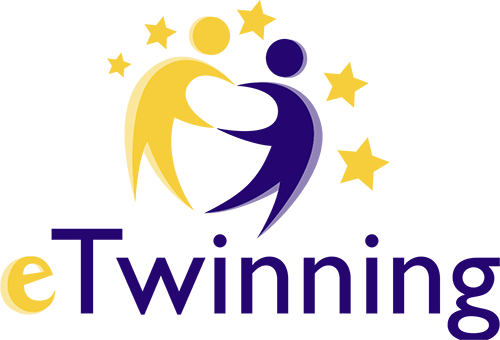 Programa „eTwinning“ - galimybė tobulėti
2019 02 26
Laima Vidauskienė
Programos eTwinning ambasadorė
eTwinning - tai bendruomenė Europos mokykloms
eTwinning portalas
eTwinning Live
TwinSpace
eTwinning Live
Erdvė „eTwinning Live“ - tai vieta, kurioje programos „eTwinning“ dalyviai randa vieni kitus, kuria projektus, bendrauja ir bendradarbiauja.
Žmonės
Išplėstinė partnerių paieška
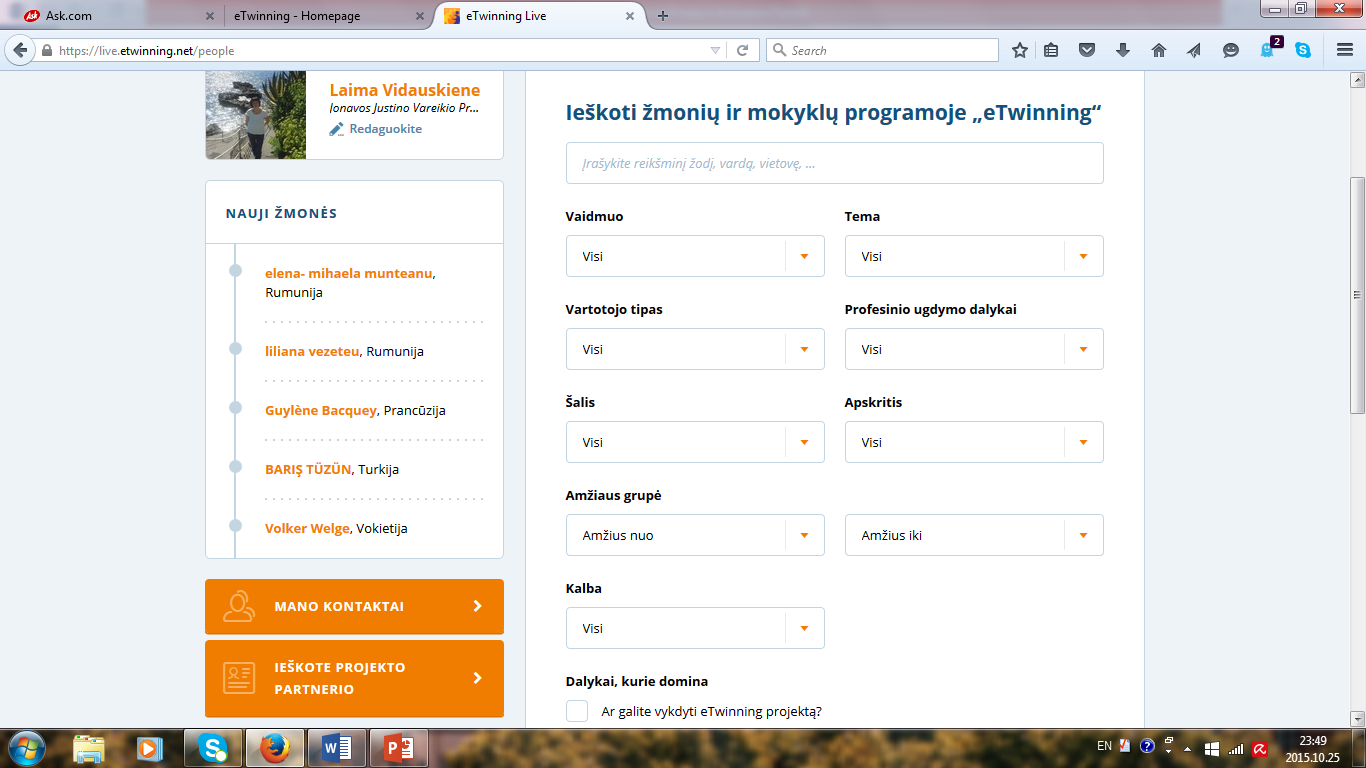 Projektai
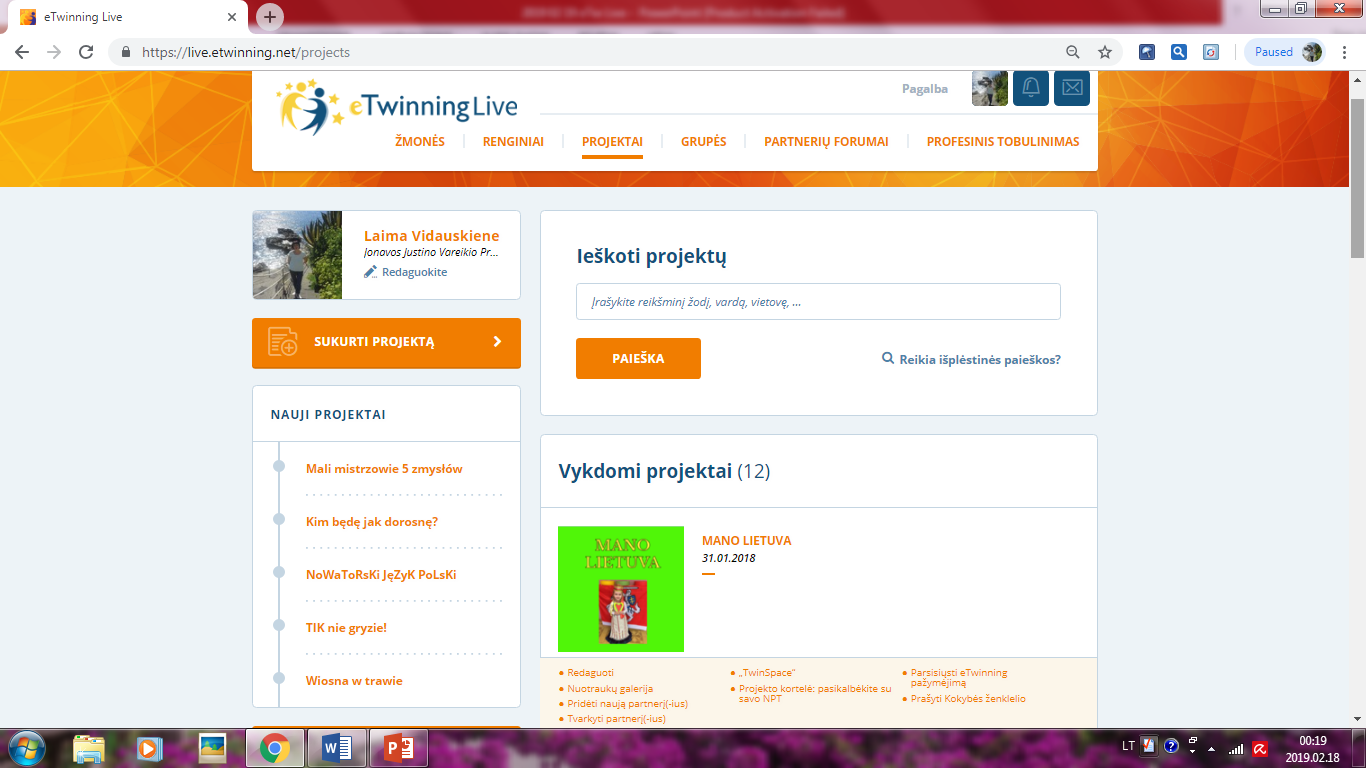 Šiame skyrelyje galite kurti naujus projektus arba tvarkyti jau turimus (pavyzdžiui: pridėti naujus narius, prašyti kokybės ženklelio…)
Grupės - tai virtualios erdvės, kur programos „eTwinning“ dalyviai susitinka ir diskutuoja įvairiomis temomis, juos dominančiais klausimais. Tai virtuali erdvė bendravimui, mainams ir dalijimuisi.
Partnerių forumai
Profesinis tobulinimas:Šiame skyrelyje rasite visas profesinio tobulinimosi internetu galimybes, siūlomas programos „eTwinning“ Europos lygiu.
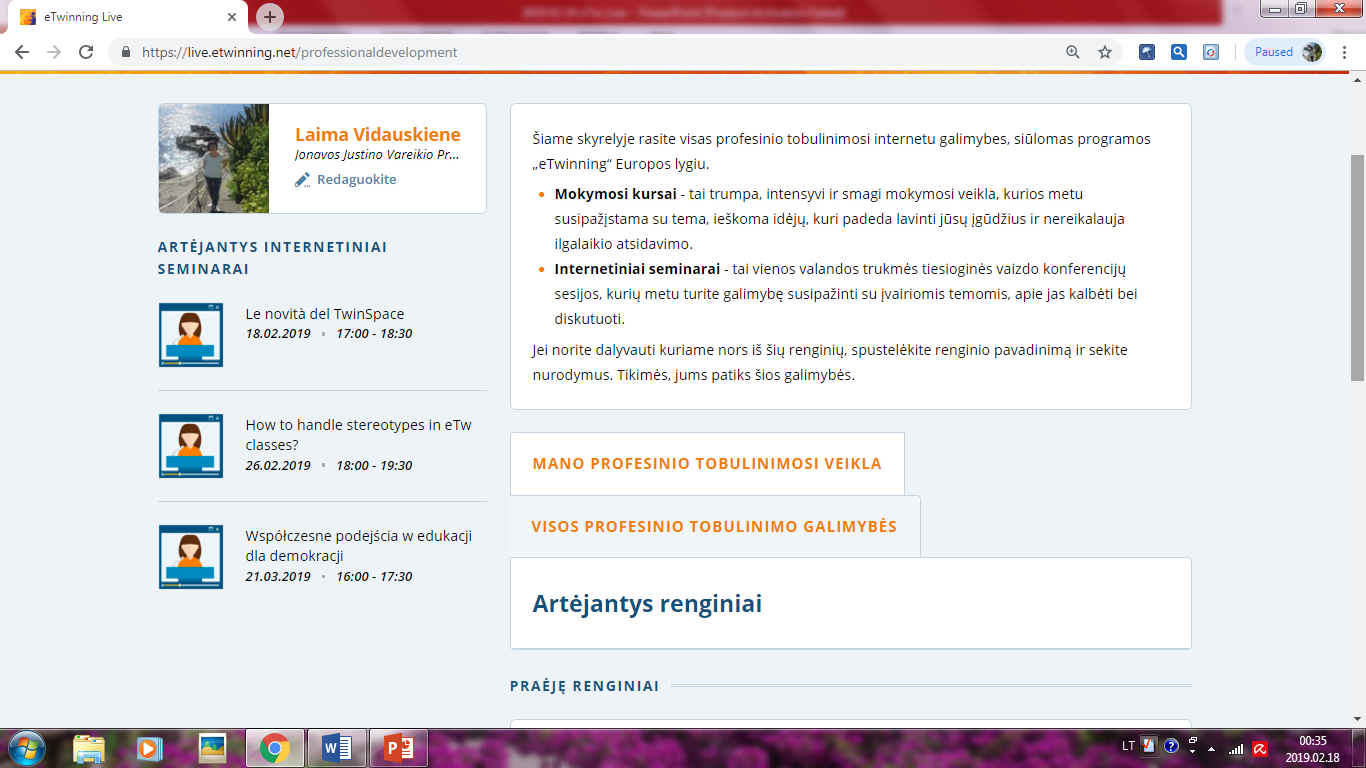 Mokymosi kursai - trumpa, intensyvi ir smagi mokymosi veikla, kurios metu susipažįstama su tema, ieškoma idėjų, kuri padeda lavinti jūsų įgūdžius ir nereikalauja ilgalaikio atsidavimo.Internetiniai seminarai - tai vienos valandos trukmės tiesioginės vaizdo konferencijų sesijos, kurių metu turite galimybę susipažinti su įvairiomis temomis, apie jas kalbėti bei diskutuoti.
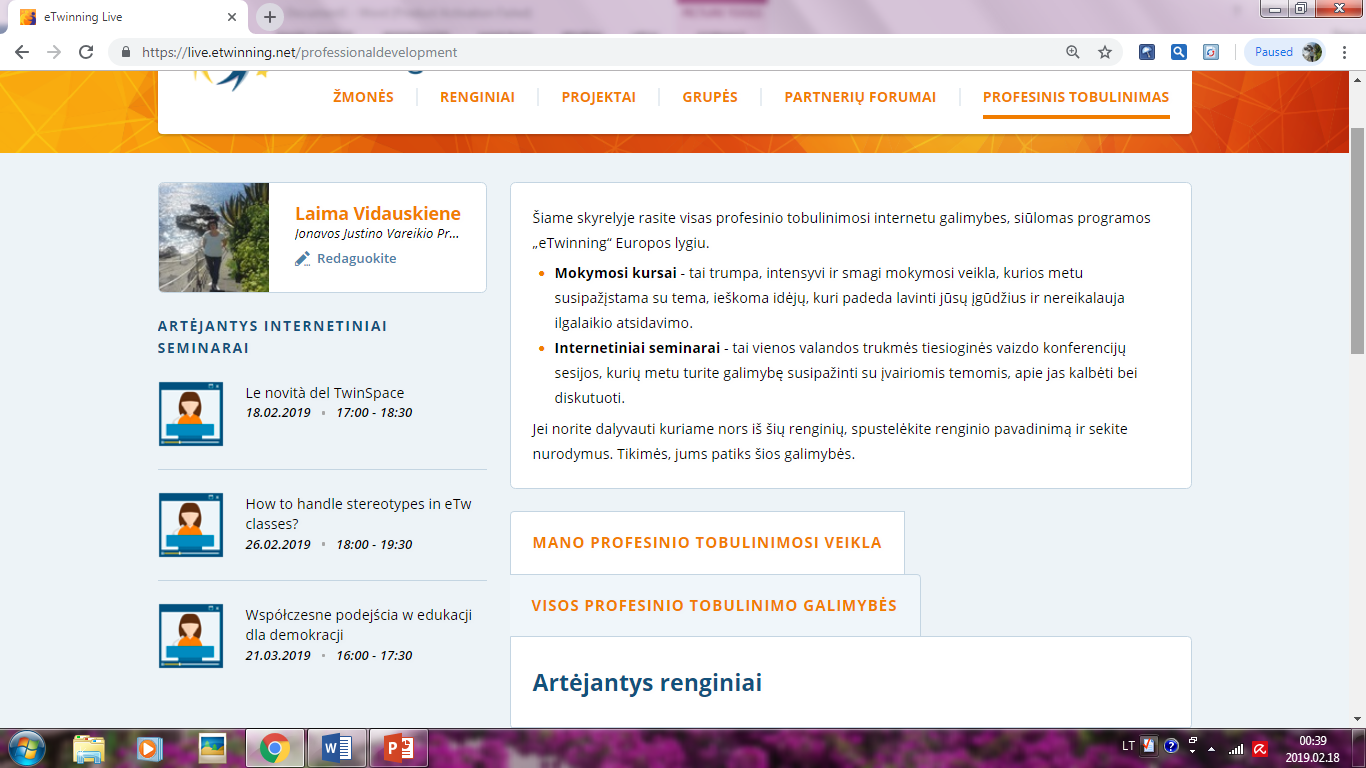 Programą „eTwinning“ Lietuvoje administruoja
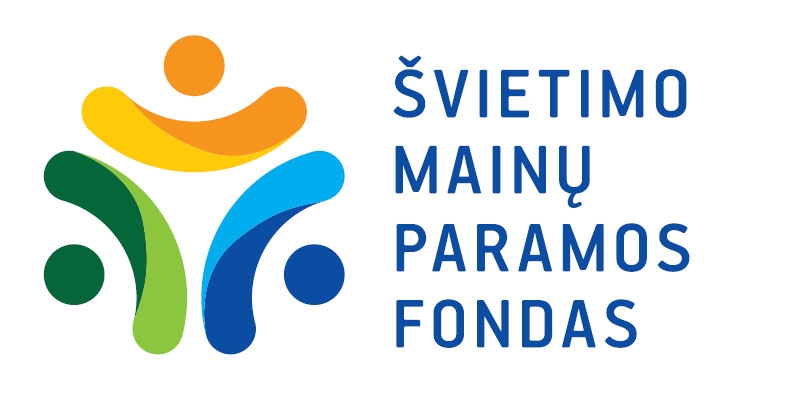